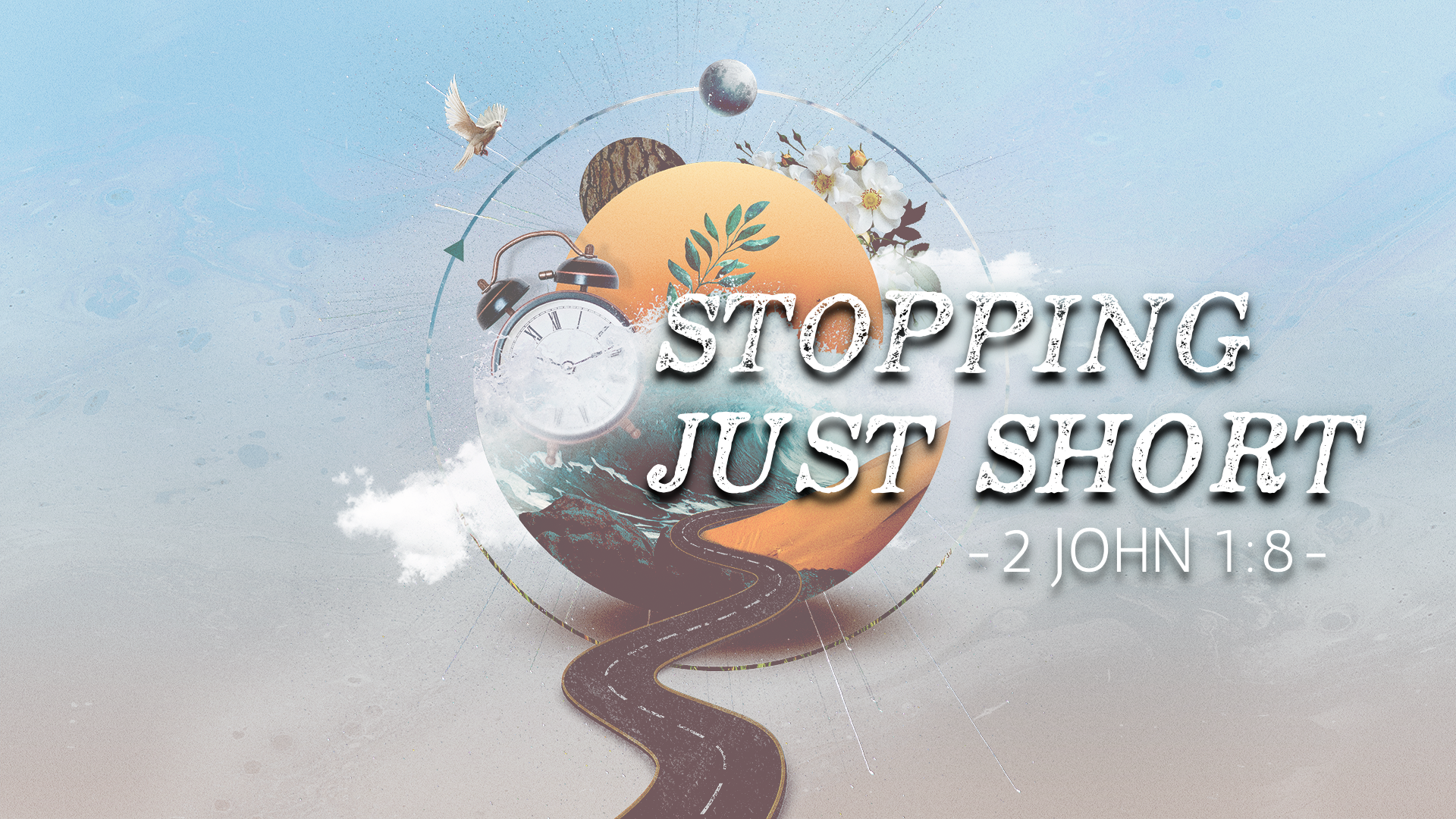 “Do you not know that in a race all the runners run, but only one gets the prize? Run in such a way as to get the prize. 25 Everyone who competes in the games goes into strict training. They do it to get a crown that will not last, but we do it to get a crown that will last forever. 26 Therefore I do not run like someone running aimlessly; I do not fight like a boxer beating the air.27 No, I strike a blow to my body and make it my slave so that after I have preached to others, I myself will not be disqualified for the prize ”
“Brothers, I do not consider that I have made it my own. But one thing I do: forgetting what lies behind and straining forward to what lies ahead, I press on toward the goal for the prize of the upward call of God in Christ Jesus ”   
    Philippians 3:13-14
“Therefore, since we have so great a cloud of witnesses surrounding us, let us also lay aside every encumbrance and the sin which so easily entangles us, and let us run with endurance the race that is set before us ”   
    Hebrews 12:1
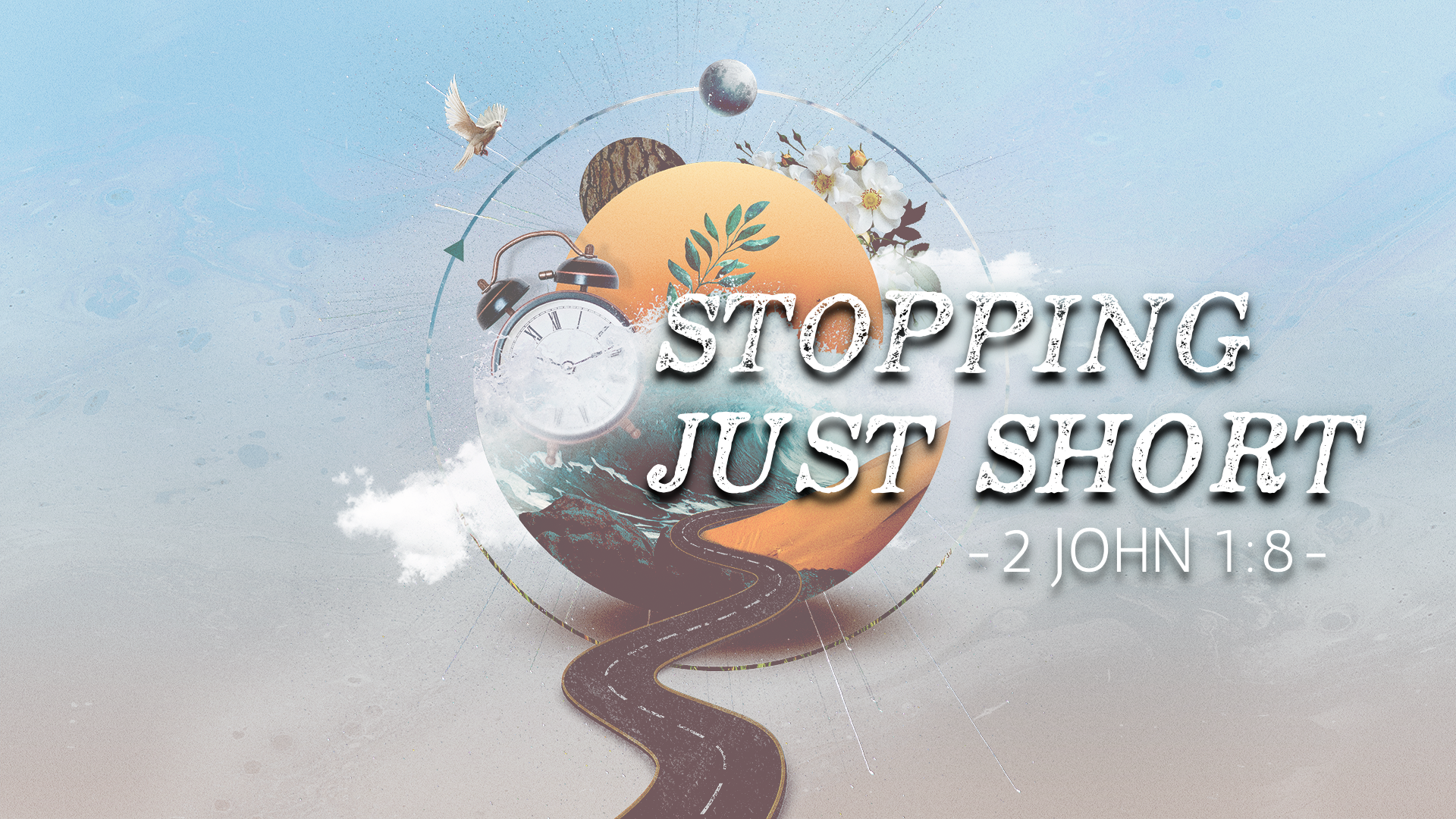 “And I heard a loud voice from the throne saying, “Behold, the dwelling place of God is with man. He will dwell with them, and they will be his people, and God himself will be with them as their God. He will wipe away every tear from their eyes, and death shall be no more, neither shall there be mourning, nor crying, nor pain anymore, for the former things have passed away ”                       
Revelation  21:3-4
“For we know that if the tent that is our earthly home is destroyed, we have a building from God, a house not made with hands, eternal in the heavens ”   
    2 Corinthians 5:1
“8 Watch out that you do not lose what we have worked for, but that you may be rewarded fully ”   
    2 John 1:8
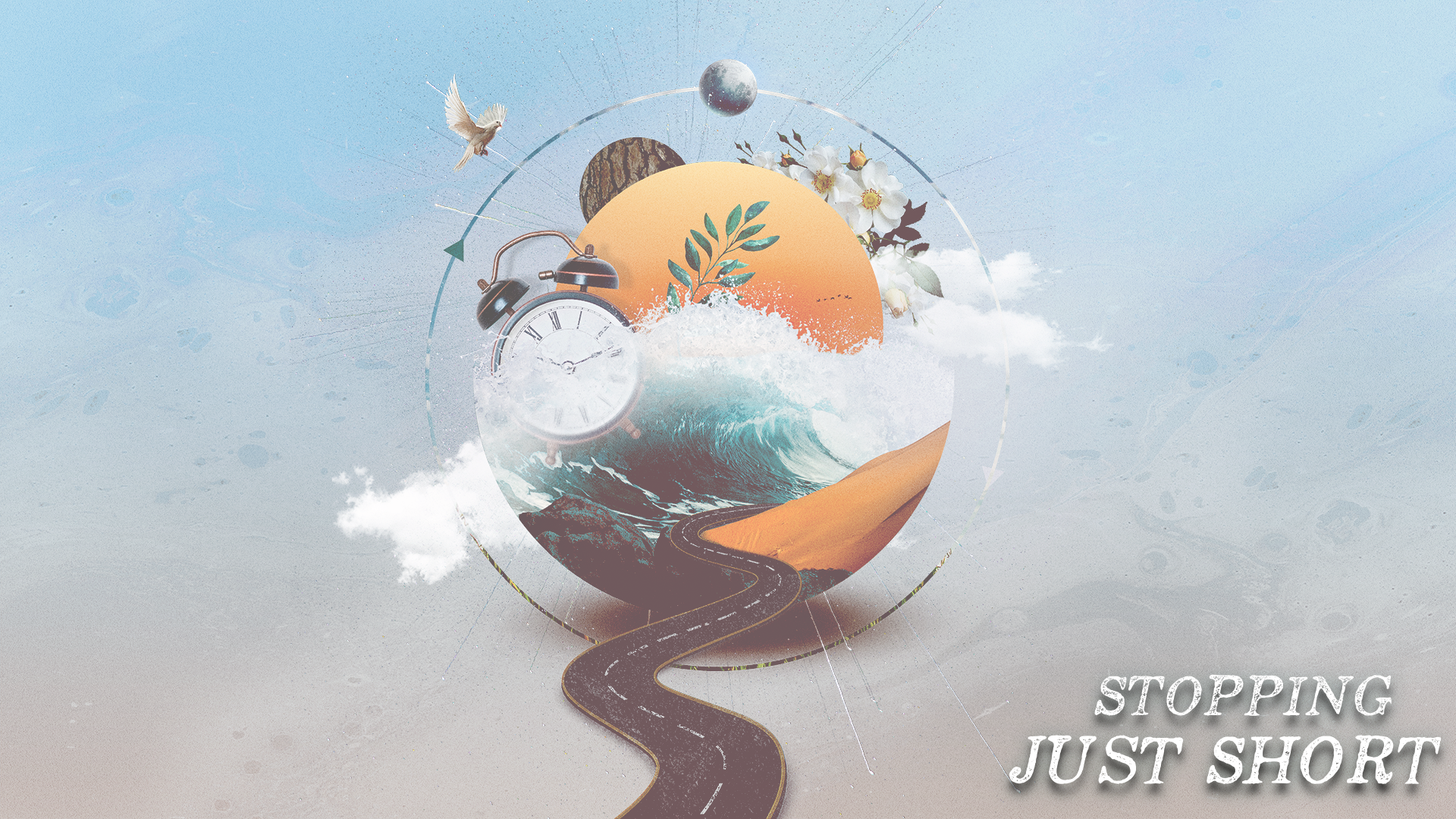 Why Would We Stop Short?
Deceit
“But the Spirit explicitly says that in later times some will fall away from the faith, paying attention to deceitful spirits and doctrines of demons, 2 by means of the hypocrisy of liars seared in their own conscience as with a branding iron, 3 men who forbid marriage and advocate abstaining from foods which God has created to be gratefully shared in by those who believe and know the truth. ”   							                          1 Timothy 4:1-3
“7 For many deceivers have gone out into the world, those who do not acknowledge Jesus Christ as coming in the flesh. This is the deceiver and the antichrist. ”   
    2 John 1:7
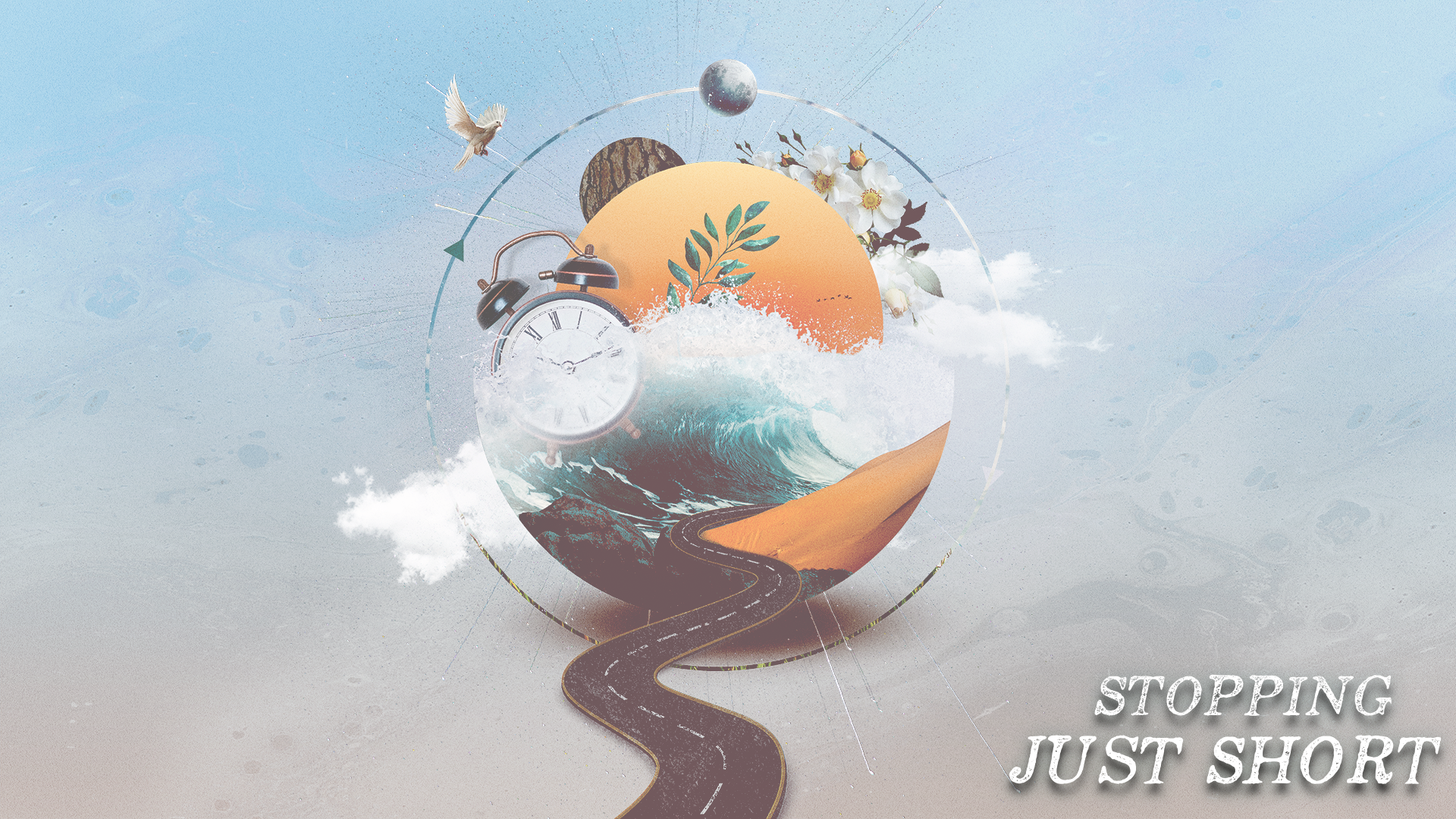 Why Would We Stop Short?
Deceit
“for Demas, having loved this present world, has deserted me and gone to Thessalonica . ”   							                          
2 Timothy 4:10
Desire
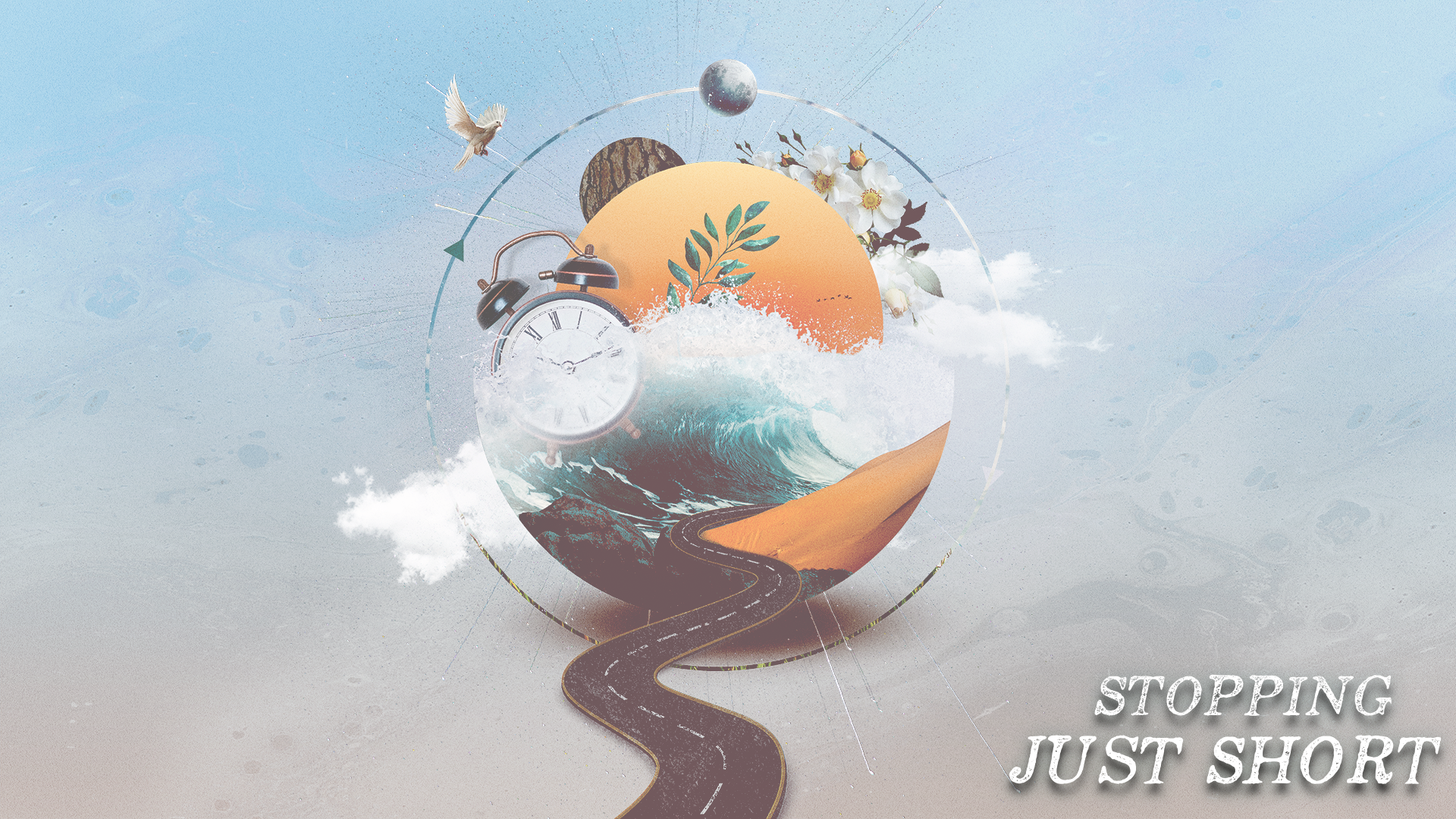 Why Would We Stop Short?
Deceit
“But since they have no root, they last only a short time. When trouble or persecution comes because of the word, they quickly fall away. ”  
Mark 4:17
“For I consider that the sufferings of this present time are not worthy to be compared with the glory that is to be revealed to us . ”  
Romans 8:18
“Indeed, all who desire to live godly in Christ Jesus will be persecuted. ”      
2 Timothy 3:12
Desire
Discouragement & Distance
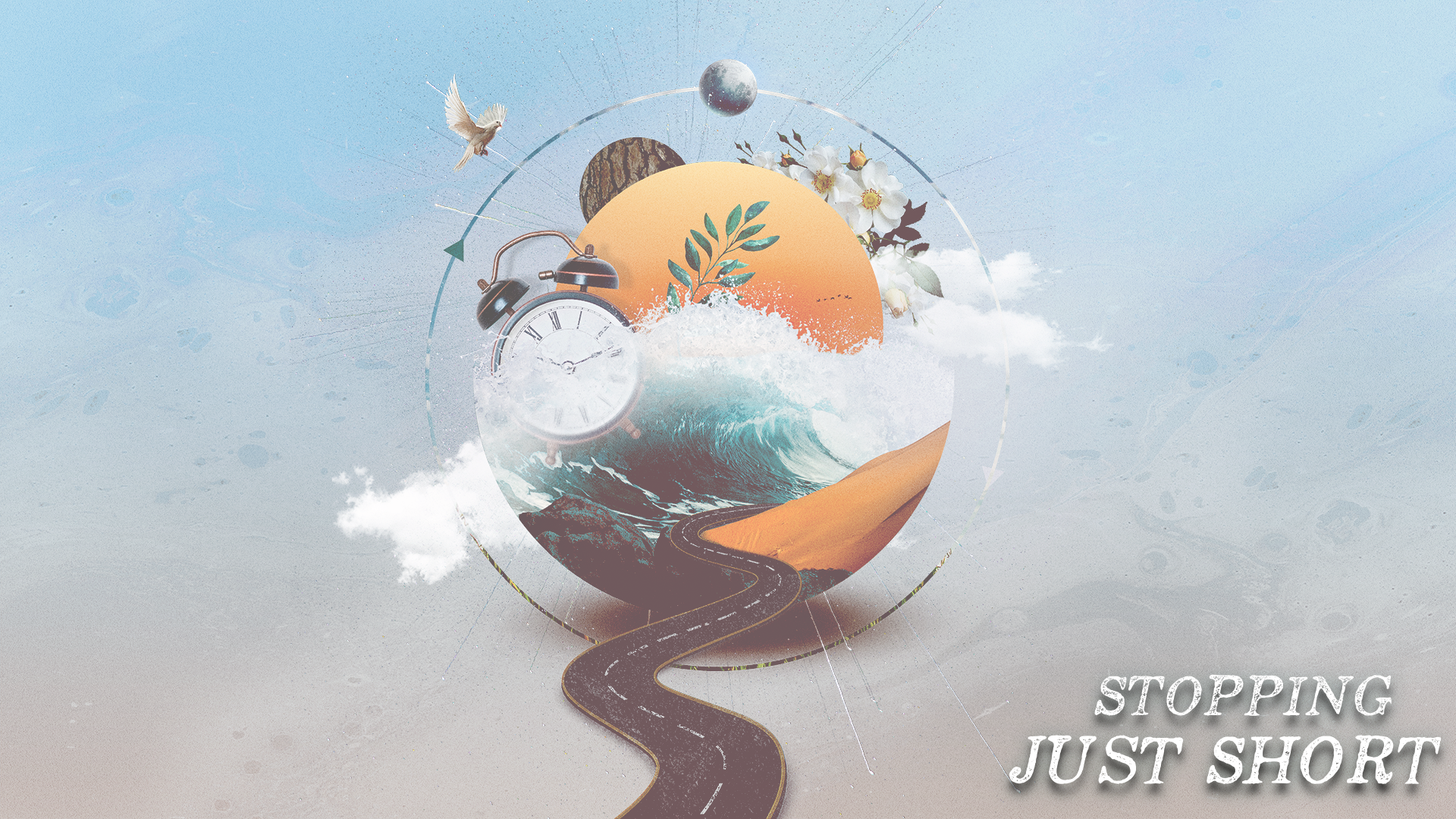 Our Responsibility: Encourage
“Two are better than one, because they have a good reward for their toil. For if they fall, one will lift up his fellow. But woe to him who is alone when he falls and has not another to lift him up! Again, if two lie together, they keep warm, but how can one keep warm alone? And though a man might prevail against one who is alone, two will withstand him—a threefold cord is not quickly broken . ”  
Ecclesiastes 4:9-12
“Let us hold fast the confession of our hope without wavering, for he who promised is faithful. And let us consider how to stir up one another to love and good works, not neglecting to meet together, as is the habit of some, but encouraging one another, and all the more as you see the Day drawing near . ”      
Hebrews 10:23-25
“And we urge you, brothers, admonish the idle, encourage the fainthearted, help the weak, be patient with them all . ”      
1 Thessalonians 5:14
“But exhort one another every day, as long as it is called “today,” that none of you may be hardened by the deceitfulness of sin . ”      
Hebrews 3:13